Внедрение в образовательный процесс технологии дистанционной эксплуатации воздушной робототехники (телеуправление дронами) для формирования навыков работы с искусственным интеллектом систем управления беспилотными авиационными системами
Ромаданов В.П. преподаватель ГБПОУ «ПГК»
Цель проектаСоздание учебного полигона для формирования и отработки навыков дистанционной эксплуатации воздушной робототехники (телеуправление дронами) с искусственным интеллектом систем как региональной площадки сетевого взаимодействия и дуального образования.
Задачи проекта 2023-2024 г.
Внедрение РИП в коммерческую и некоммерческую образовательную сферу 
Проведение учебных курсов для школьников, студентов и представителей взрослого населения
Проведение региональных и межрегиональных соревнований профессионального мастерства на базе РИП по программированию БПЛА
Подготовка студентов специальности 25.02.08 Эксплуатация беспилотных авиационных систем к итоговой аттестации
Функциональная схема работы РИП
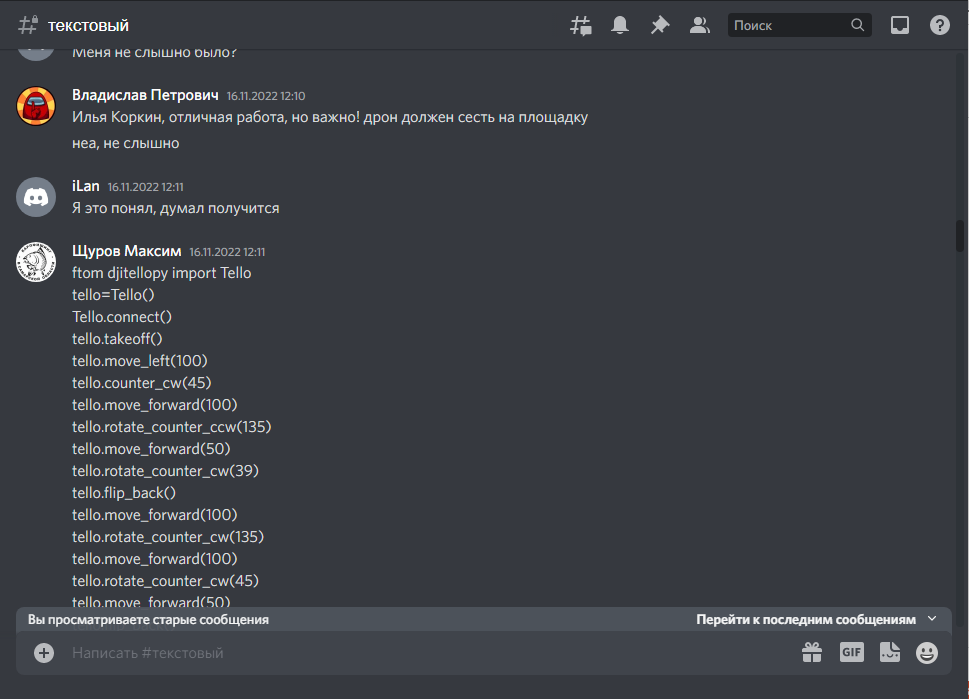 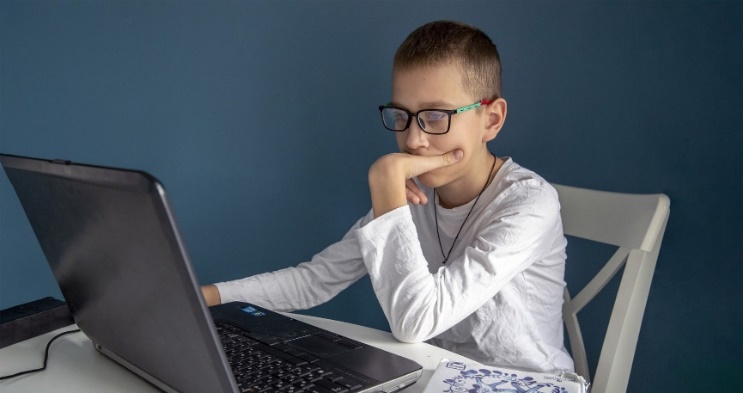 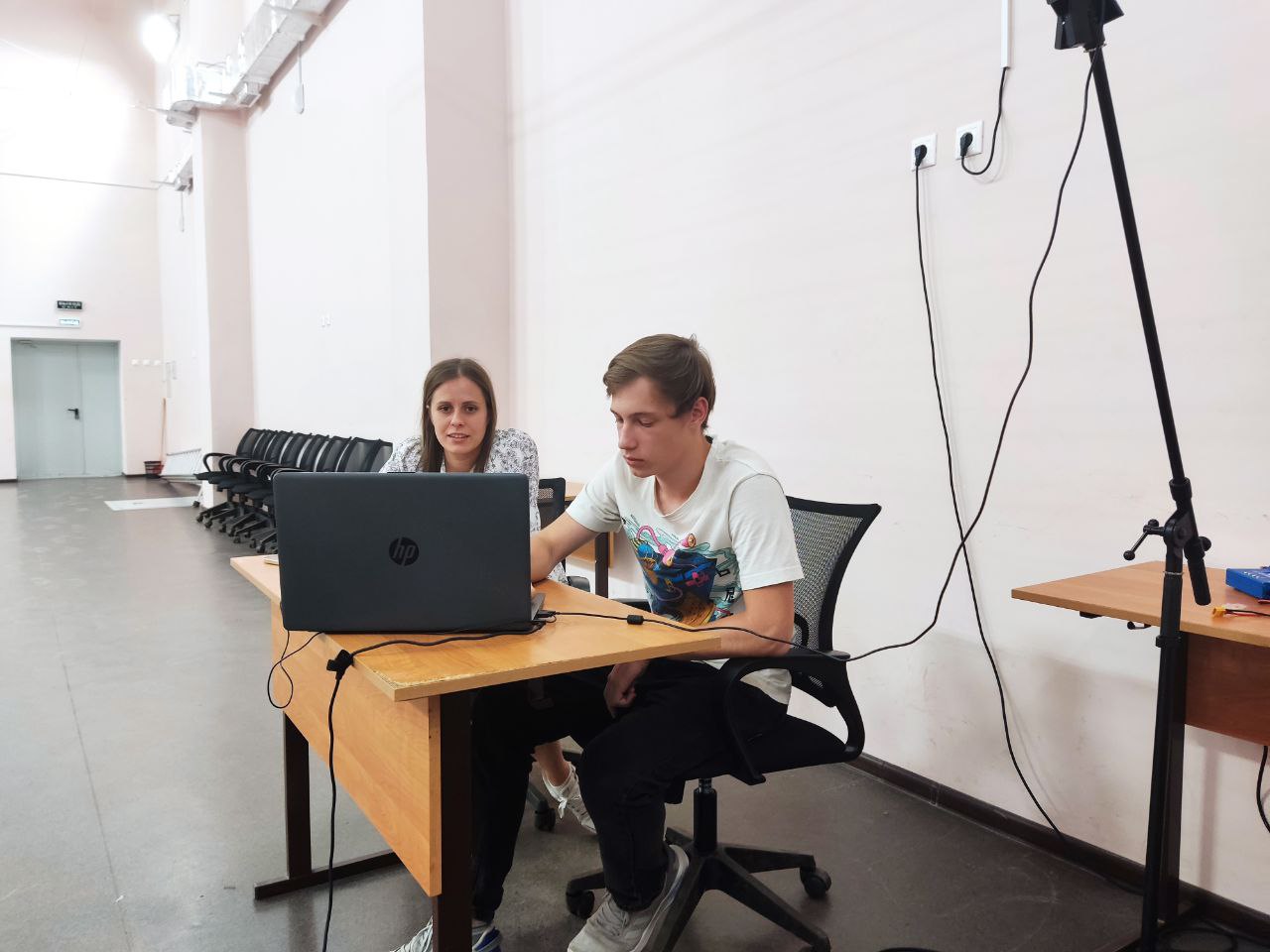 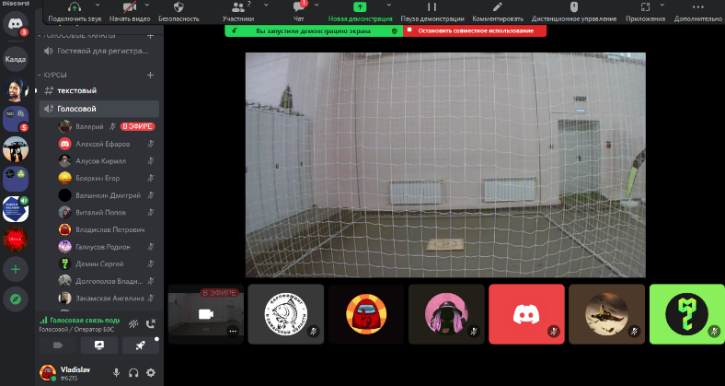 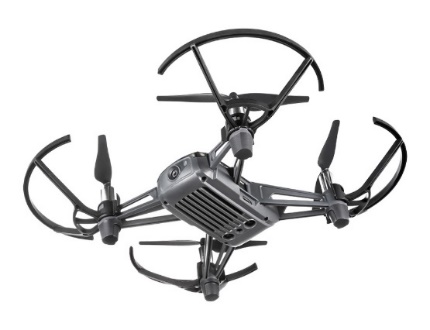 Искусственный интеллект
Создание алгоритмов распознавания цветов и объектов с помощью БВС (RED-DETECTOR)
Создание программ для автоматического прохождения трасс с препятствиями на основе оптических датчиков
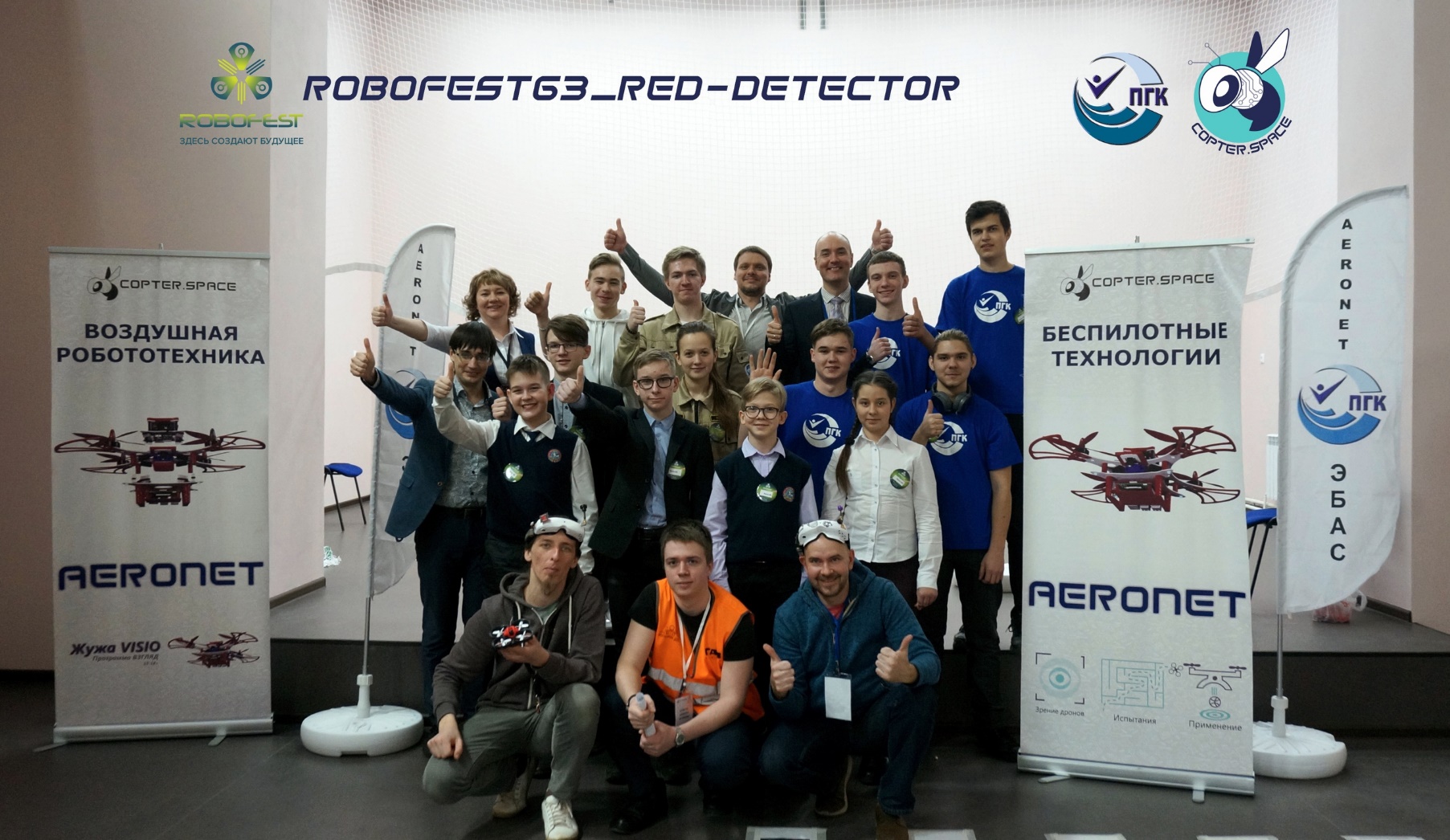 Предпрофильная подготовка
Теоретическая основа. 
Области применения БВС
Техника безопасности
Программирование дронов на языке Python
Ремонт и диагностика беспилотных воздушных систем
Пилотирование в режиме FPV 
Мониторинг объектов и территории
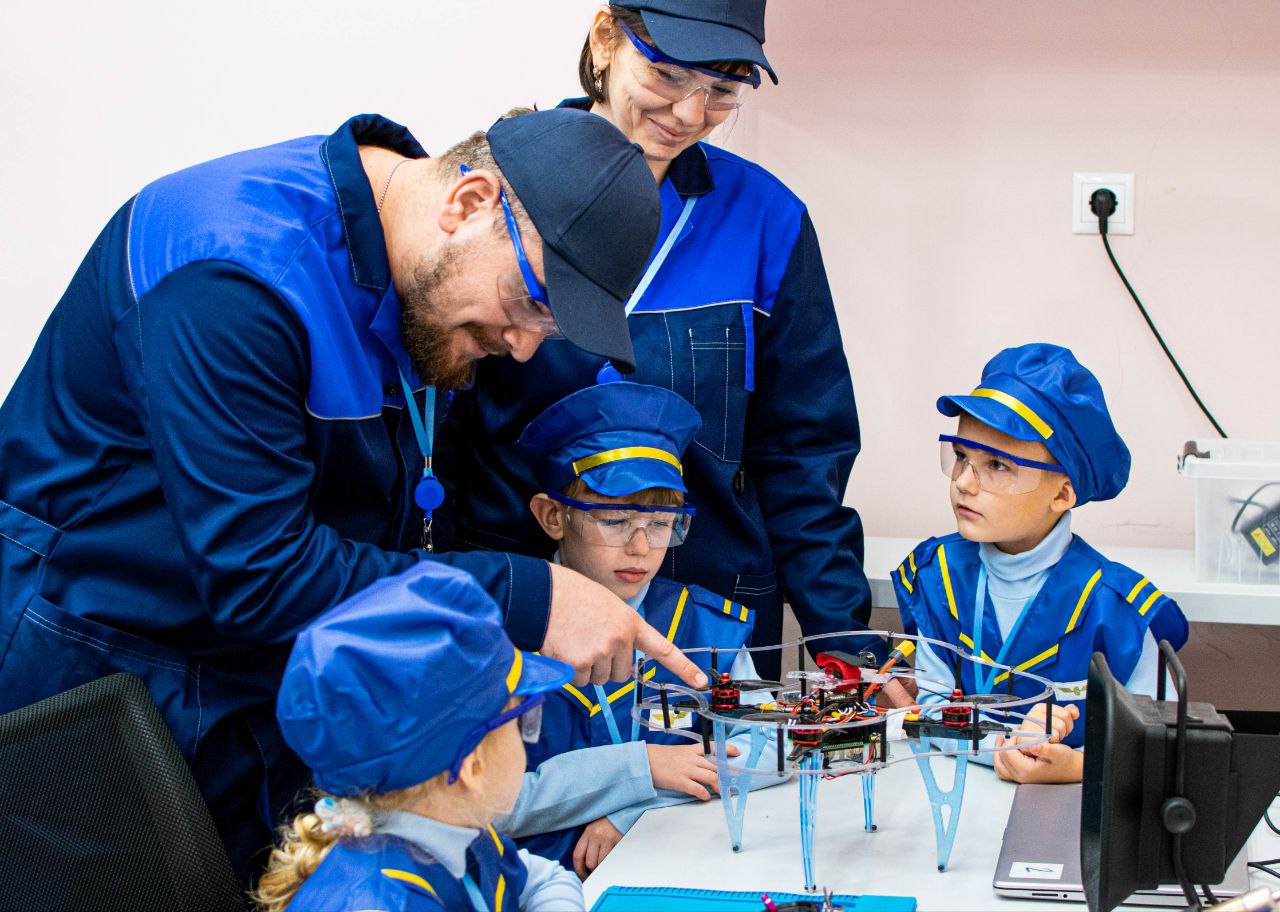 Предпрофильная подготовка
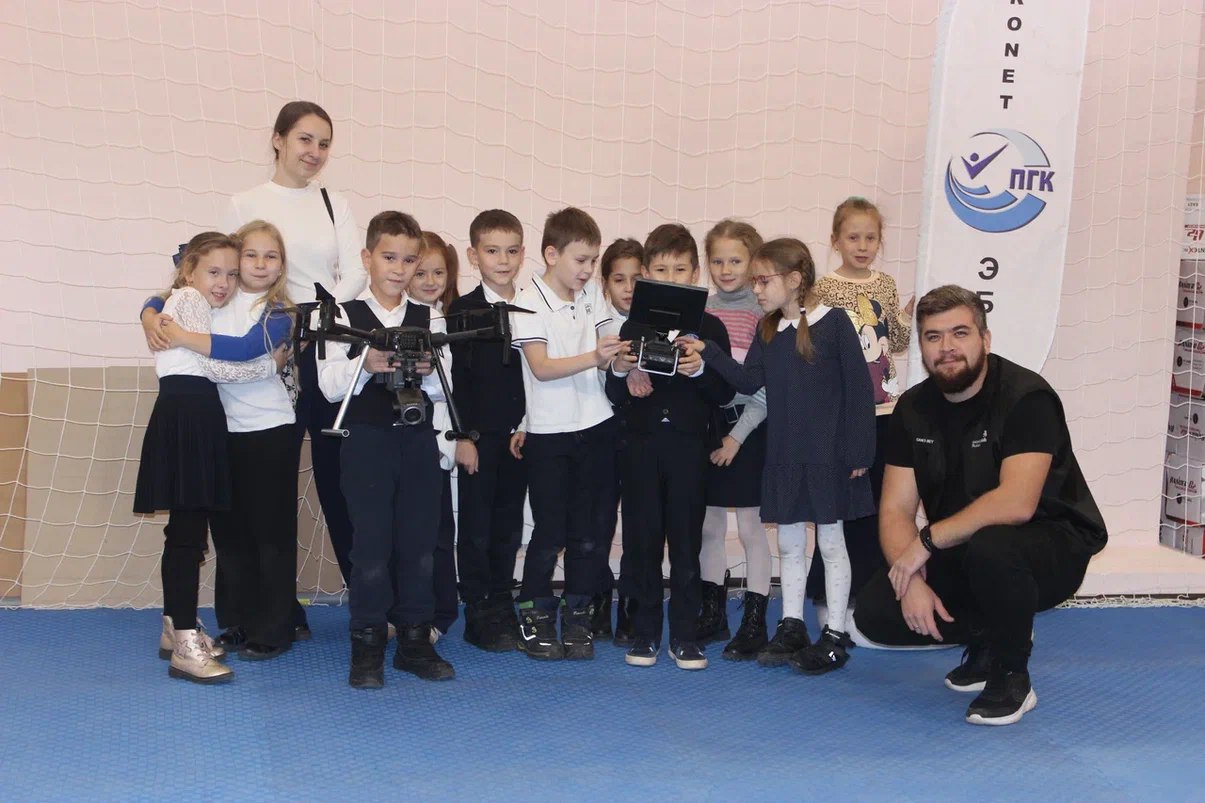 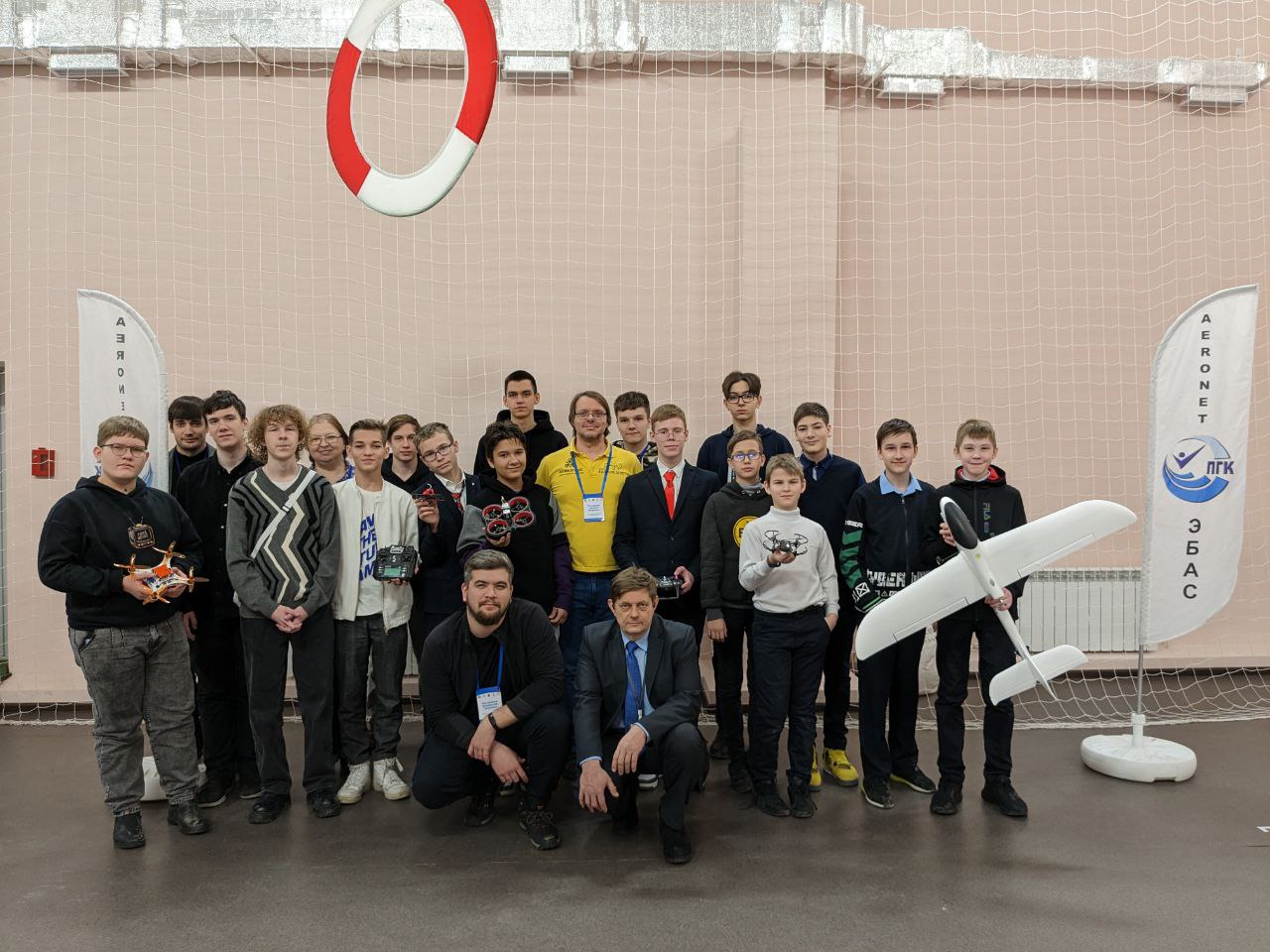 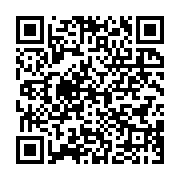 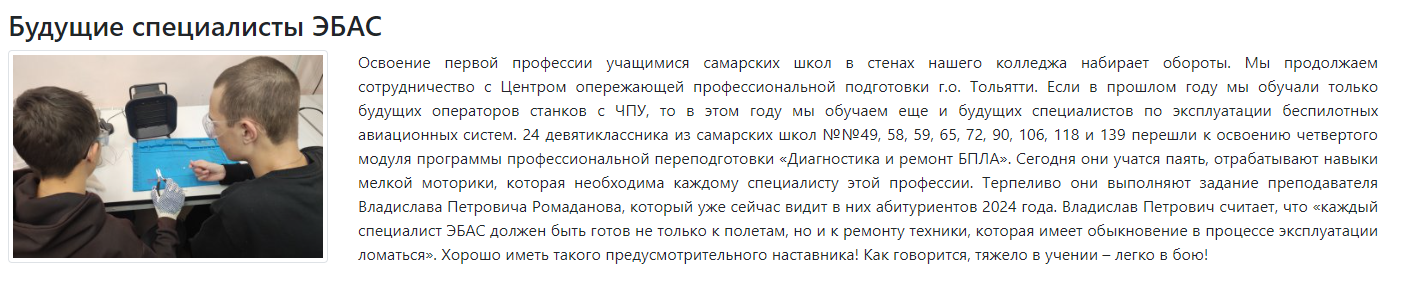 Предпрофильная подготовка
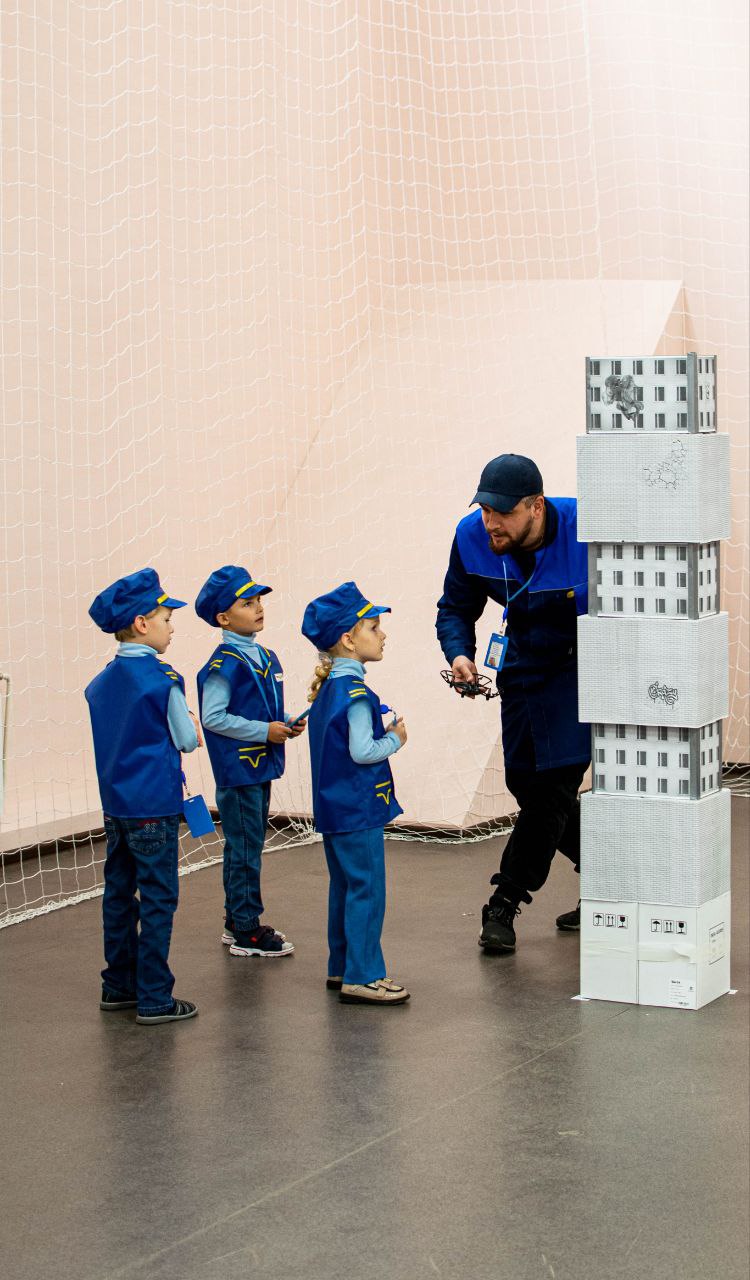 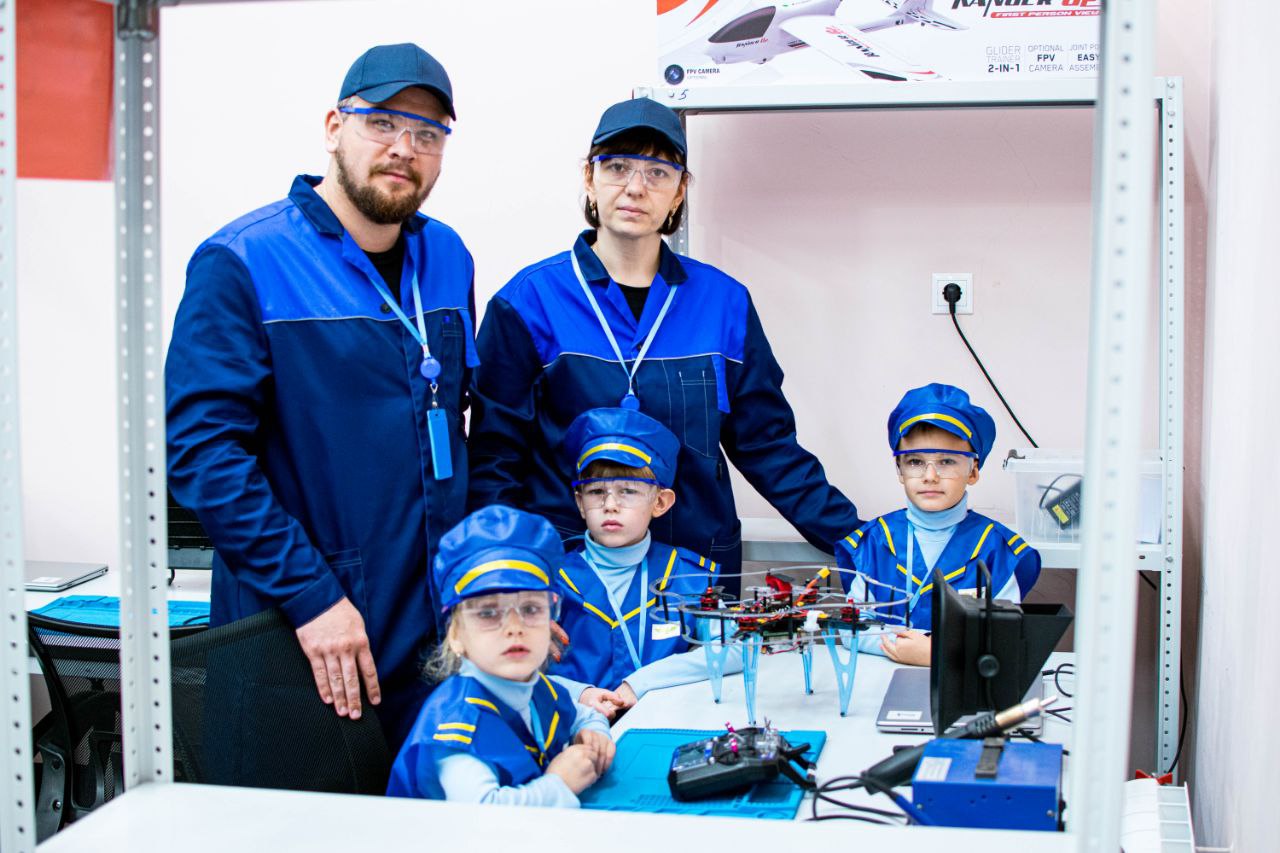 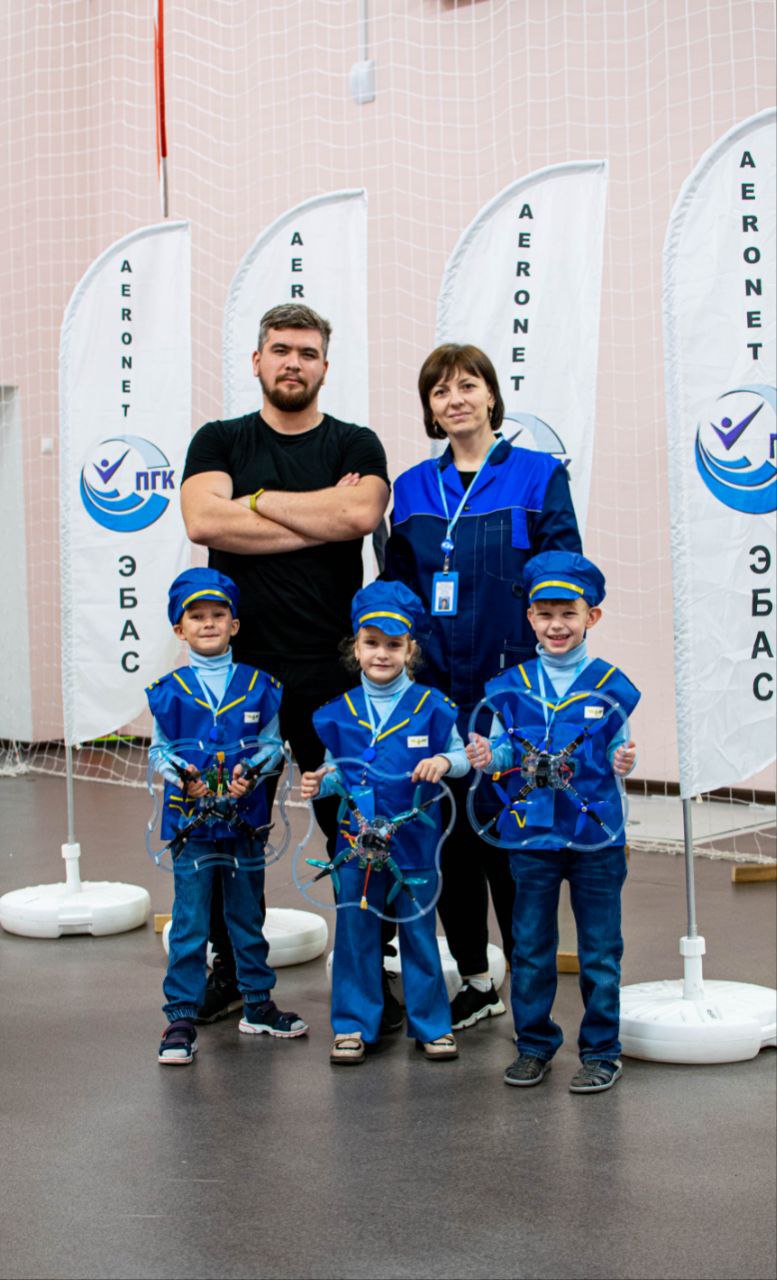 Соревнования профессионального мастерства
Чемпионат «Профессионалы»
ROBOFEST 2023-2024
Инженерный хакатон
IQ Самара – Олимпиада
Слет добровольцев «Ненайденных.нет»
Олимпиада профессионального мастерства и мн. др.
Соревнования профессионального мастерства
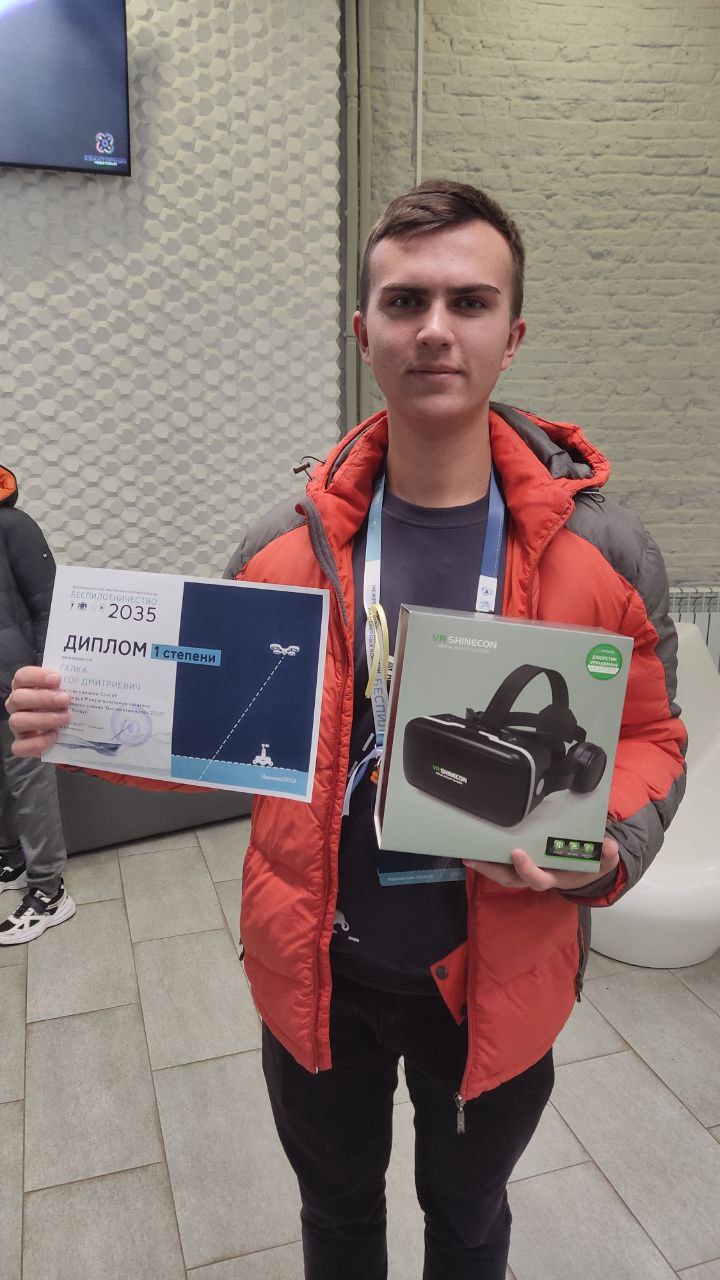 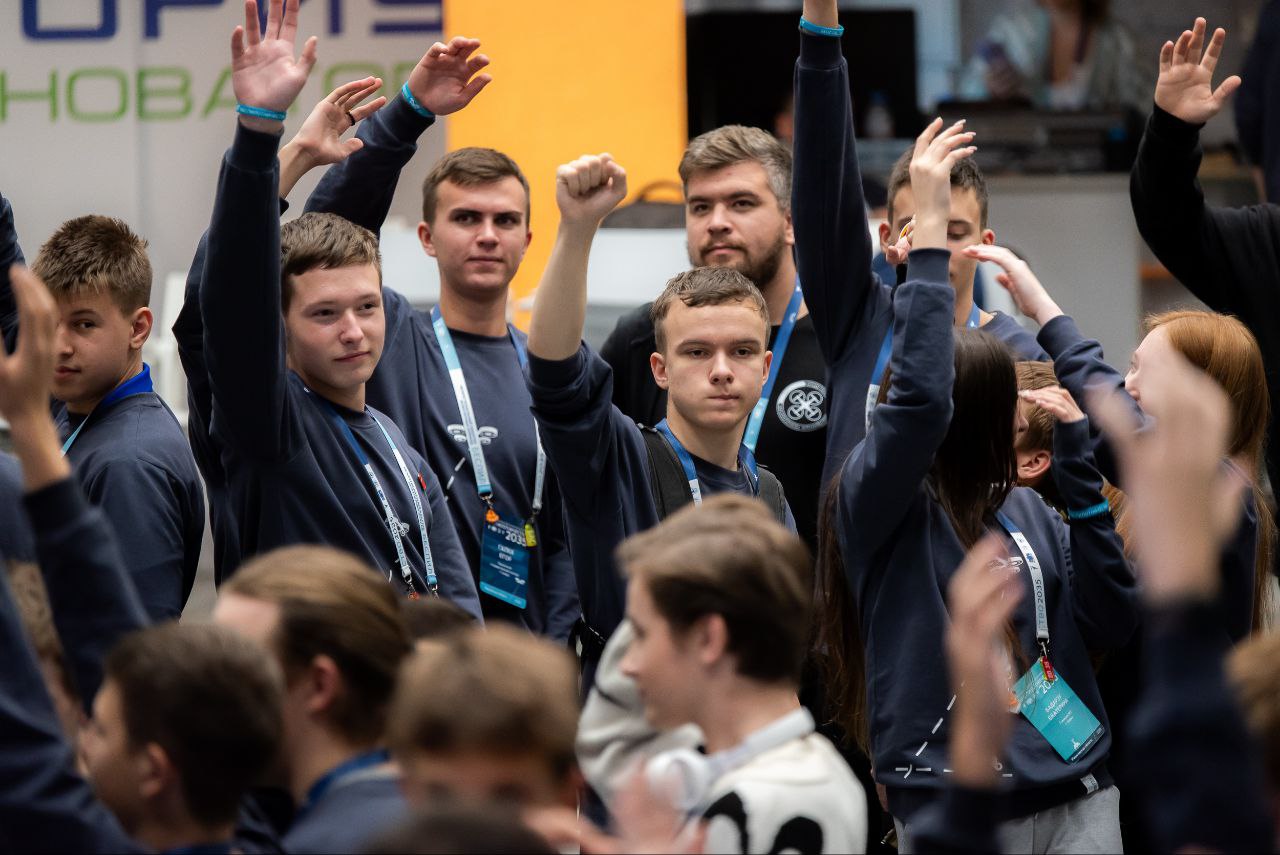 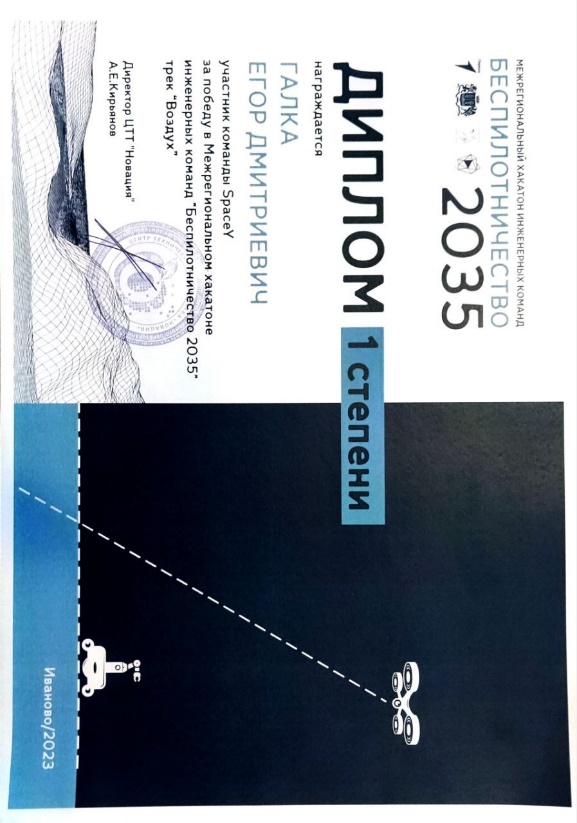 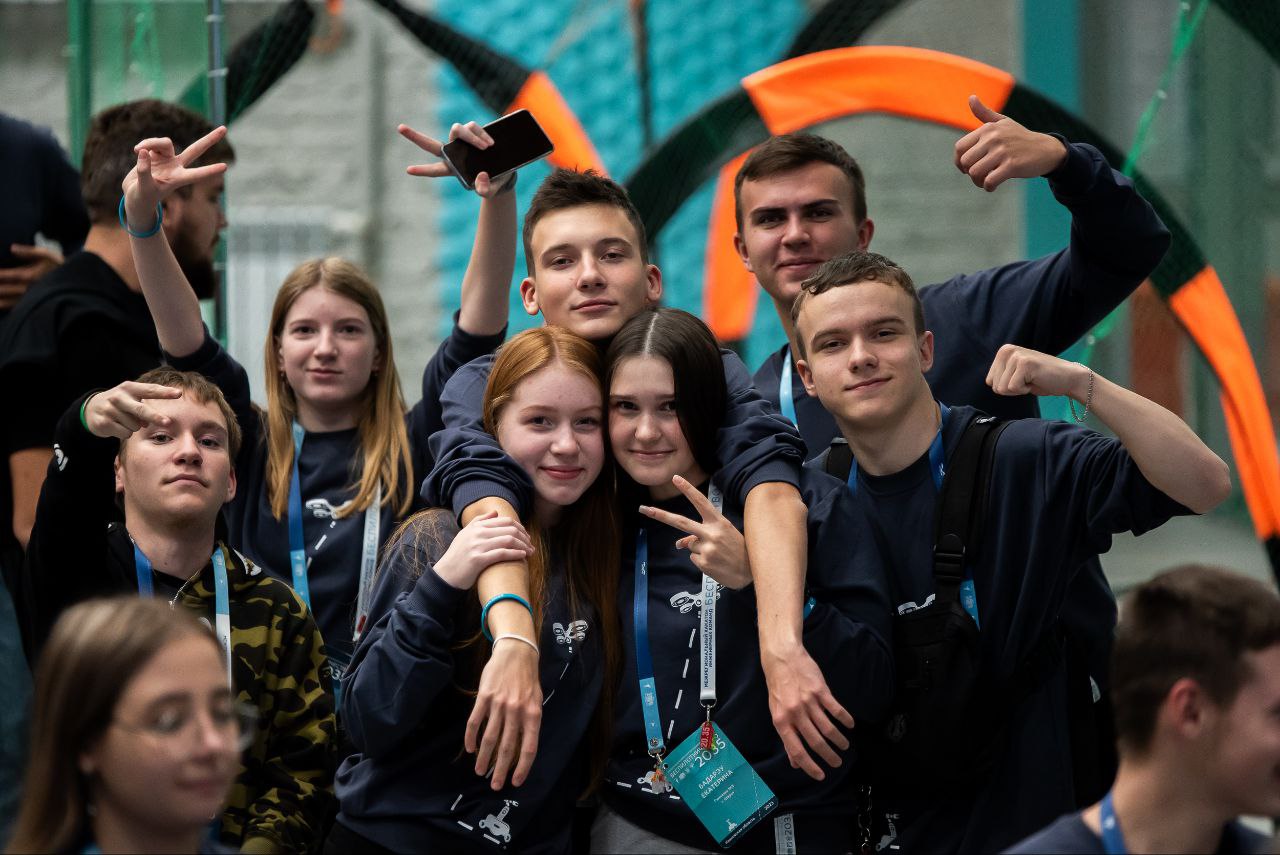 Соревнования профессионального мастерства
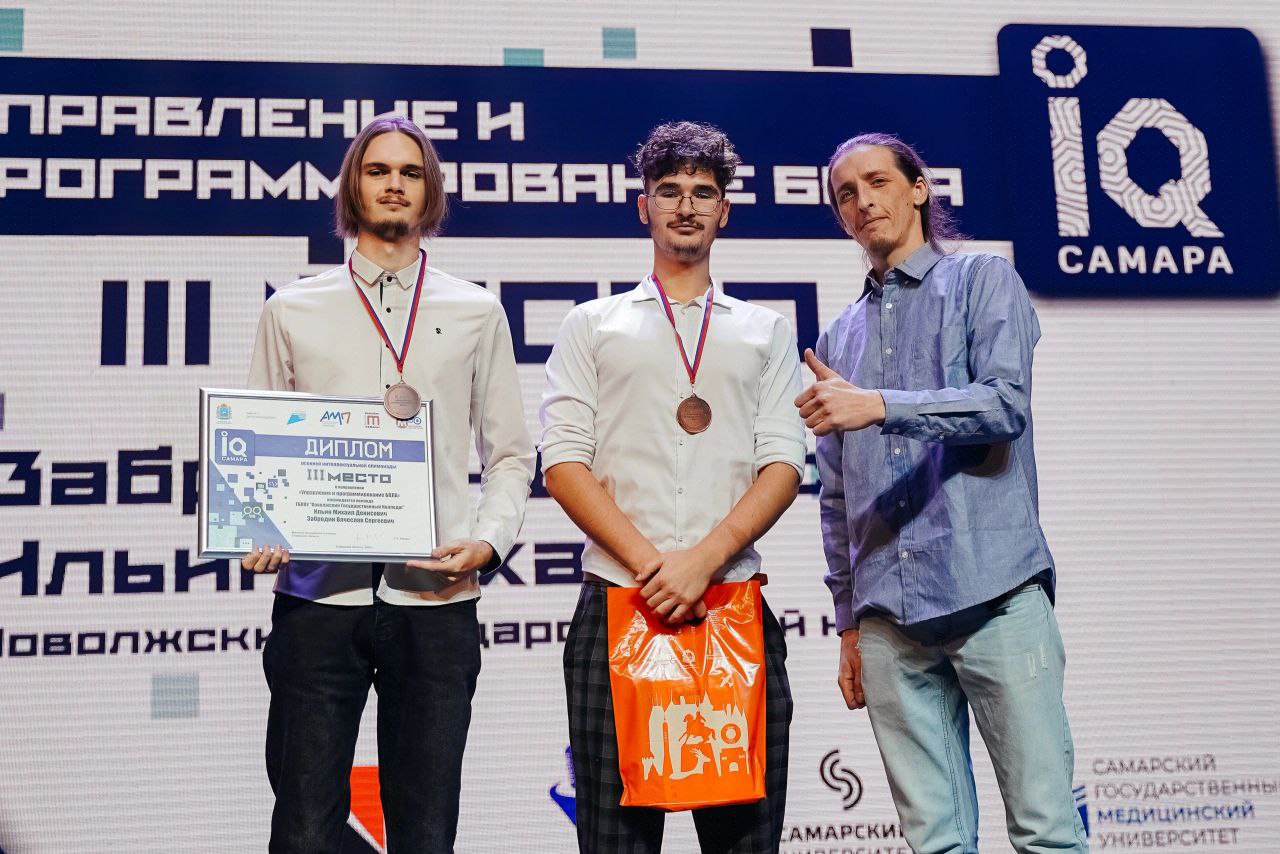 Транслирование опыта
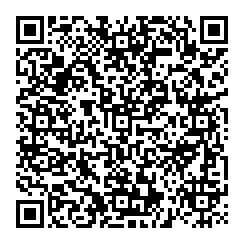 Спасибо за внимание